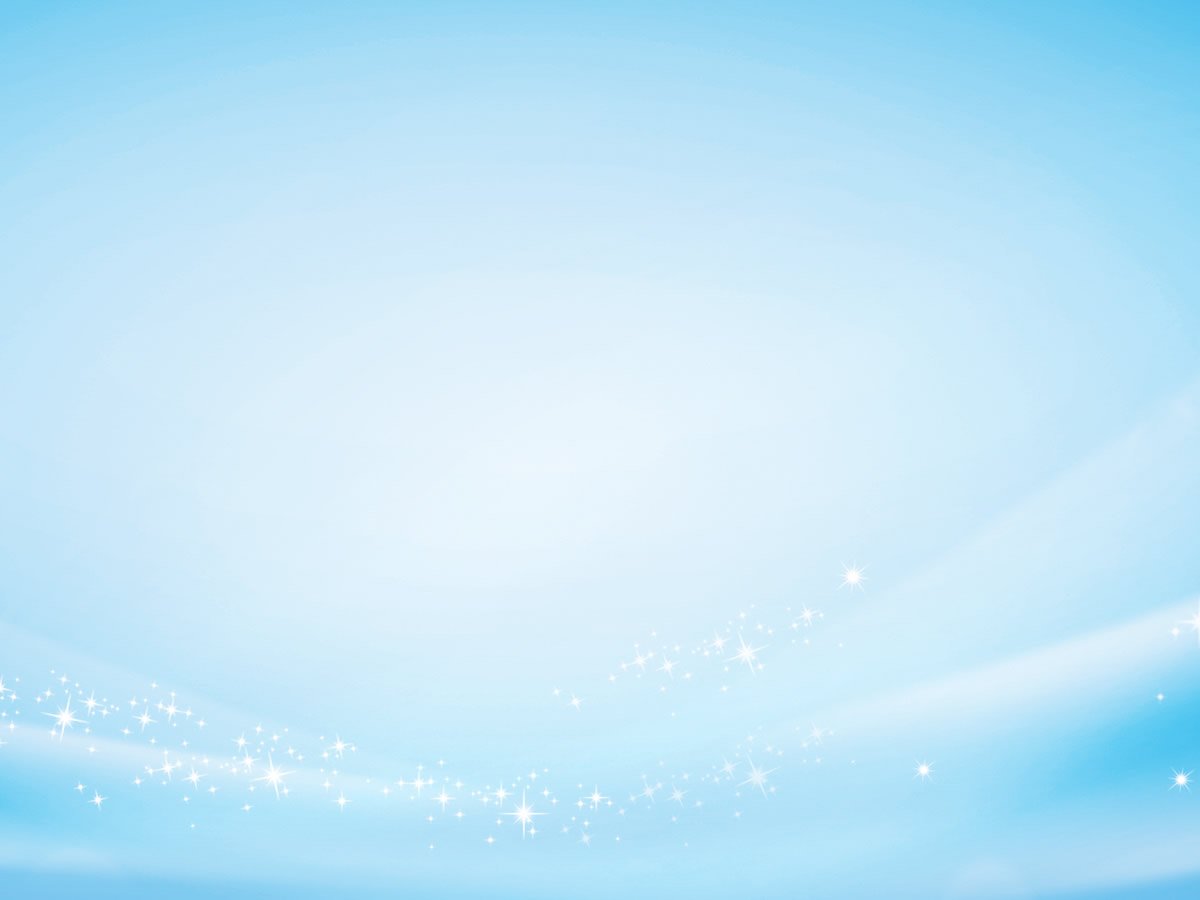 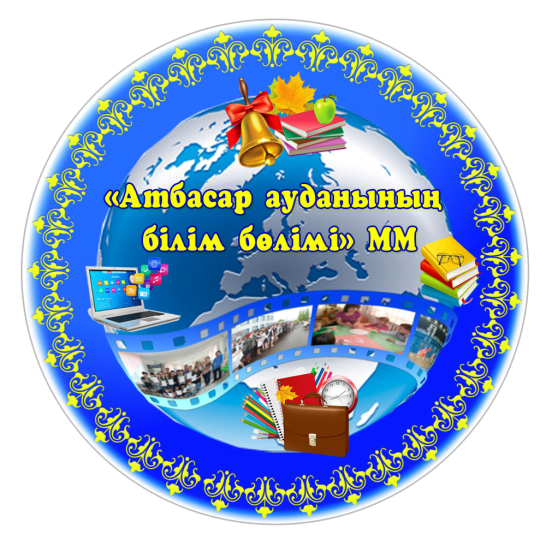 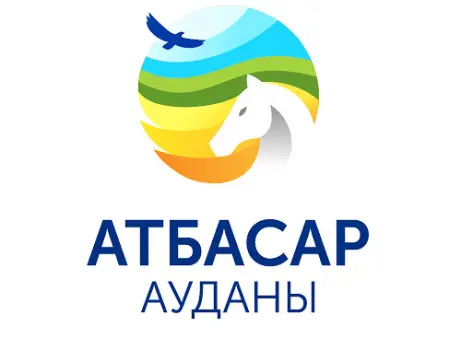 «Қашықтықтан оқыту жағдайында тәрбие жұмысын жүзеге асыру әдістері»

К. Нурмагамбетова, 
Атбасар аудандық білім бөлімінің
 тәрбие жұмысының әдіскері
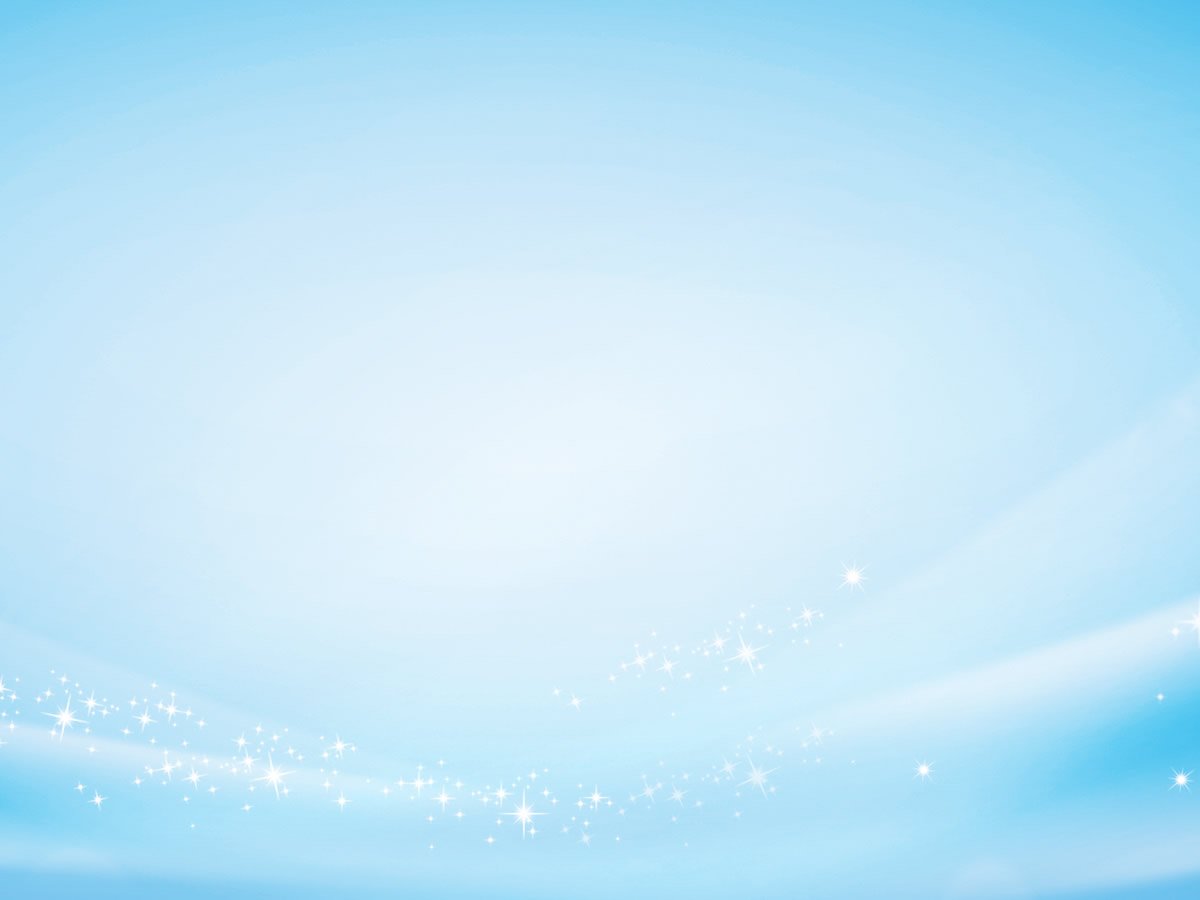 При проведении воспитательной работы в IV четверти 2019-2020 учебного года в дистанционном формате организации образования Атбасарского района, как и многие другие,  столкнулись с некоторыми трудностями, которые преодолевались в тесном сотрудничестве семьи и школы.  Анализируя  воспитательную работу в дистанционном режиме, следует отметить наличие сильных и слабых сторон.
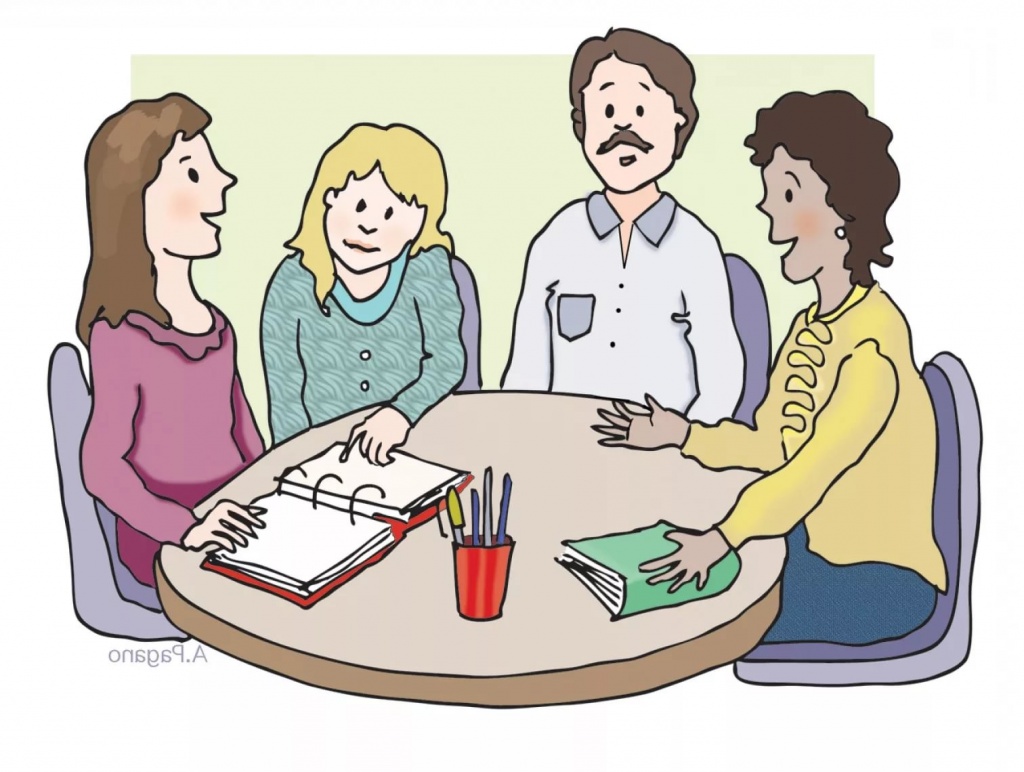 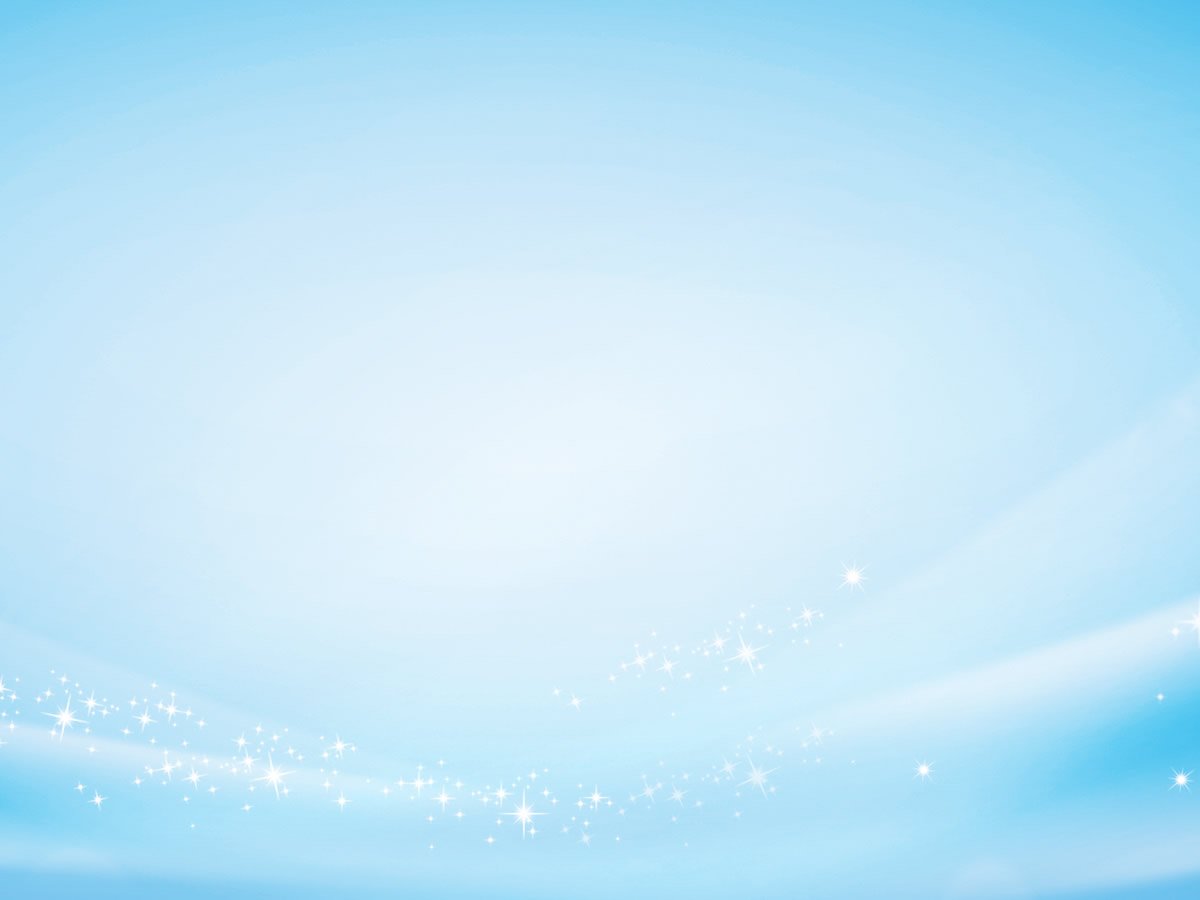 Слабые стороны: 
– технические проблемы (не у каждого учащегося имелся в использовании компьютер или ноутбук с выходом в Интернет); 
– низкая мотивация к участию в воспитательных мероприятиях у учащихся (отсутствует прямой контакт между детьми и учителями);
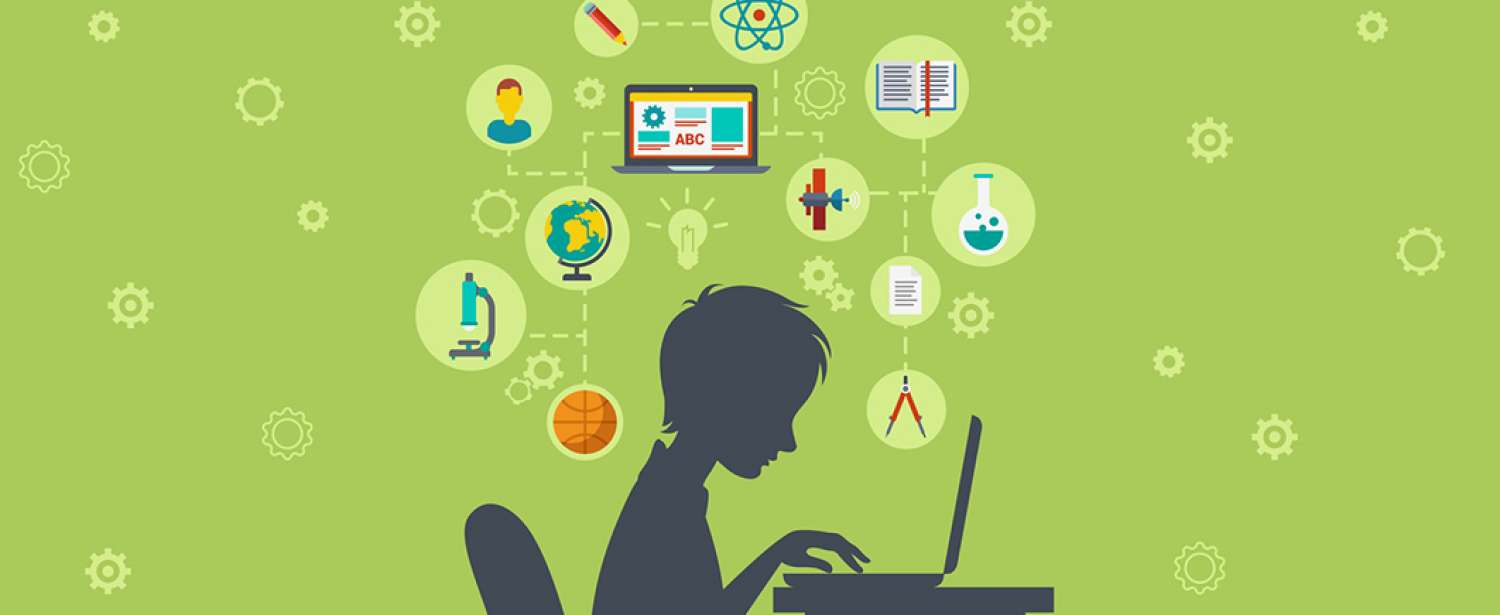 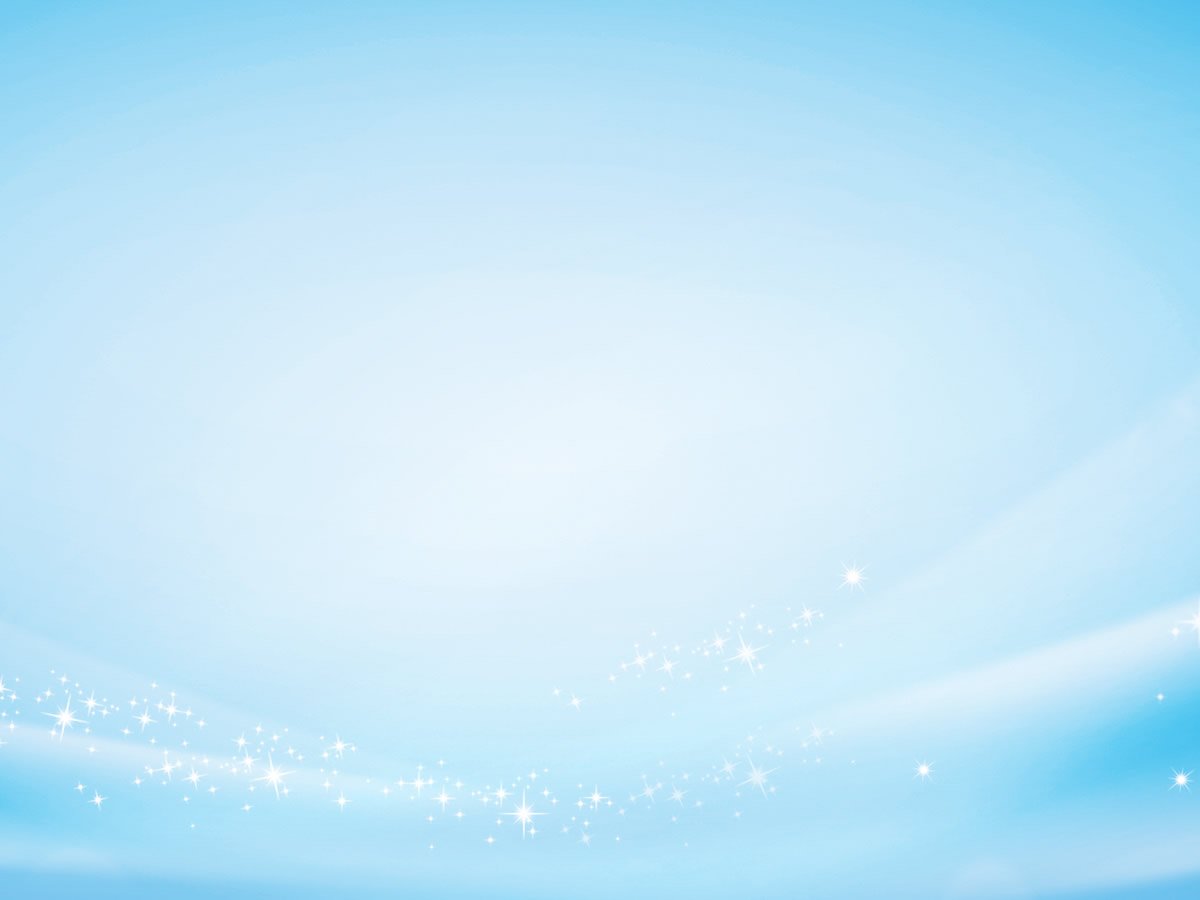 – ограниченность форм и методов воспитательной работы на дистанционном обучении (классические приёмы не всегда можно применить, используя Интернет, а преобразить их, используя цифровую образовательную среду, может не каждый);
 – отсутствие навыков цифровой этики (грамотному, достойному поведению в сети учащимся ещё нужно научиться);
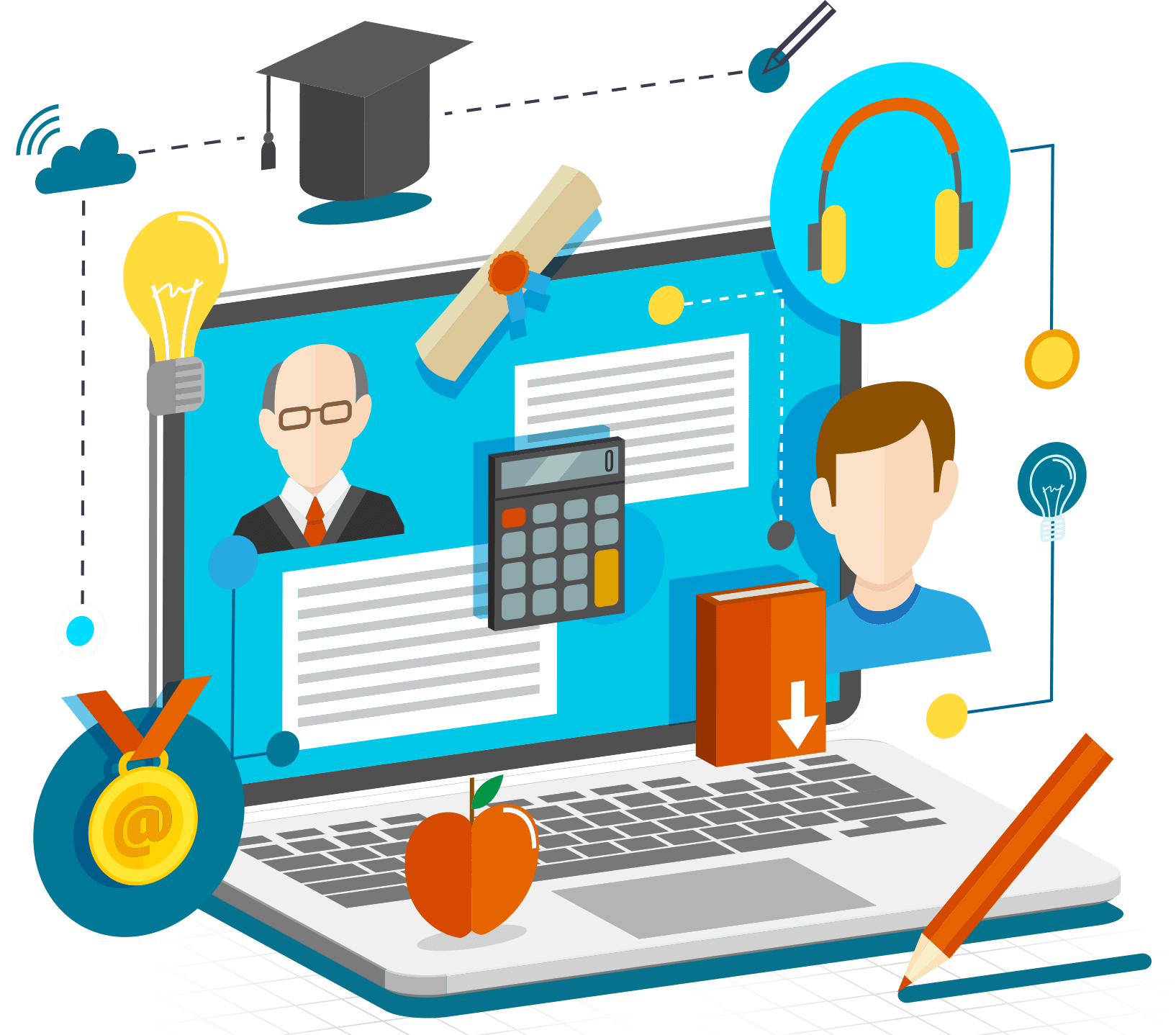 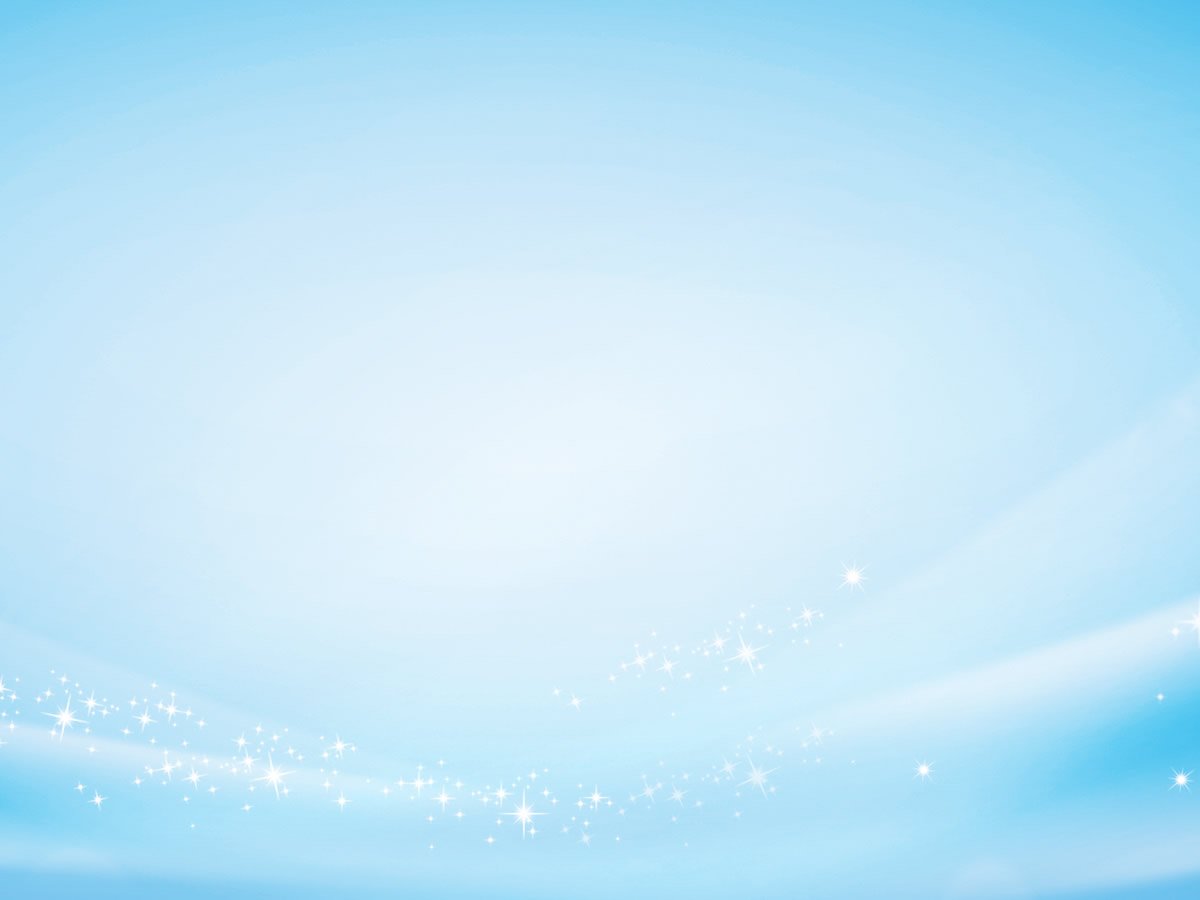 - из дистанционных мероприятий низкую активность проявляли семьи с ограниченным выходом в интернет (мобильные данные),
- в онлайн мероприятиях сложно составить диалог (качество звука);
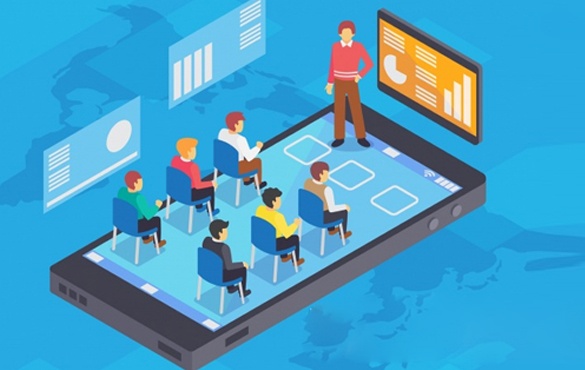 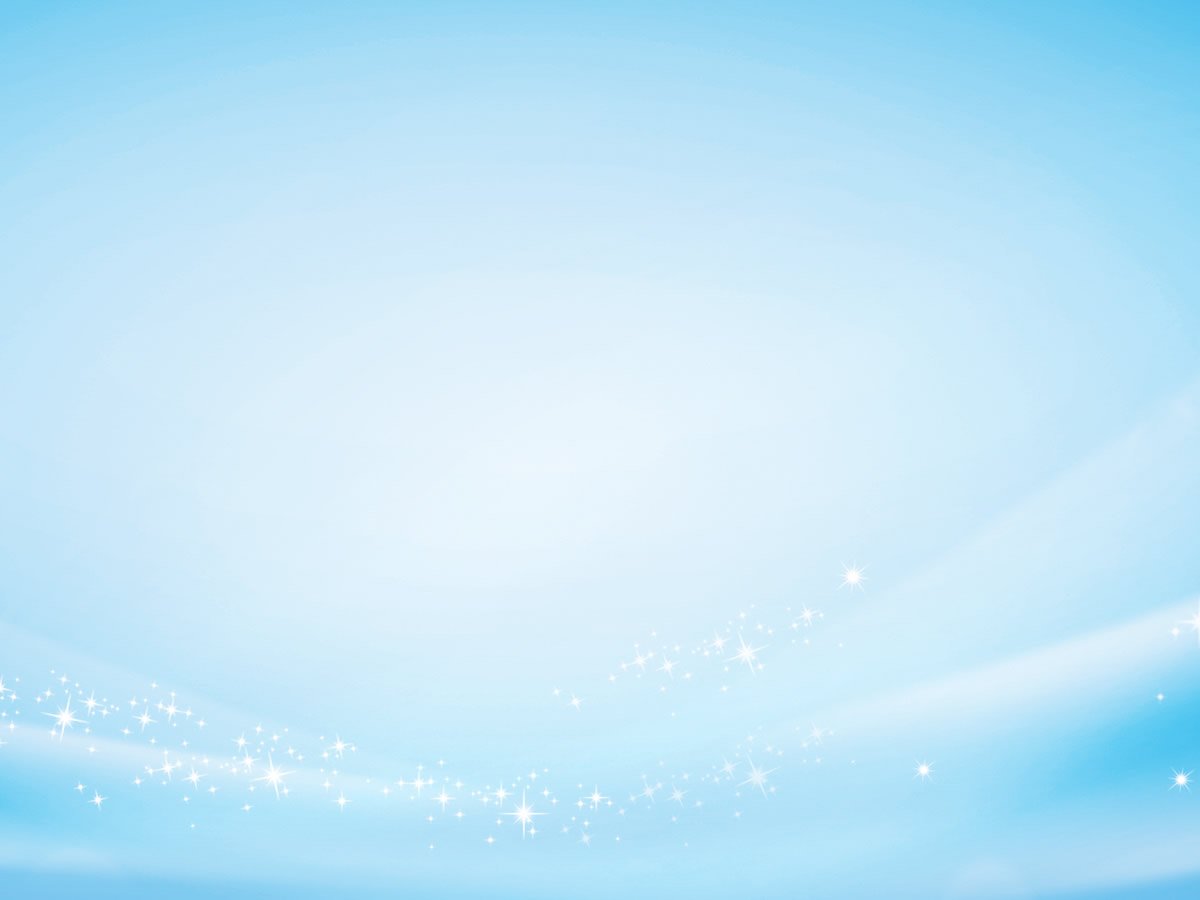 всем школам пришлось вносить в корректировки в воспитательный план работы, адаптируя мероприятия для дистанционного формата; 
- отсутствие конкретного алгоритма, рекомендаций по организации воспитательного процесса в отдаленном режиме. Если для учебного процесса были конкретные установки, что должно быть, а чего нет, то для воспитательной работы этого, к сожалению, не было.
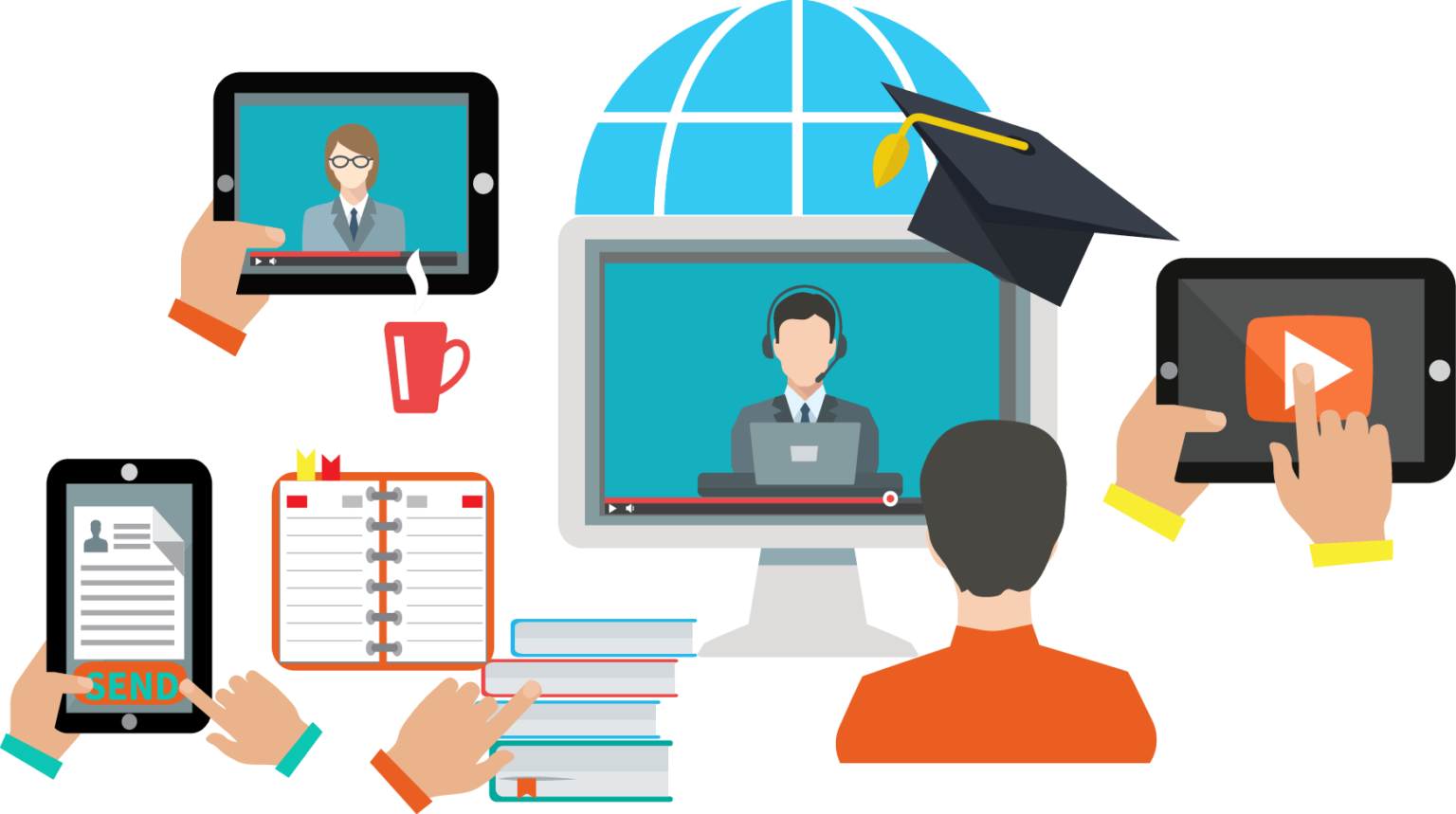 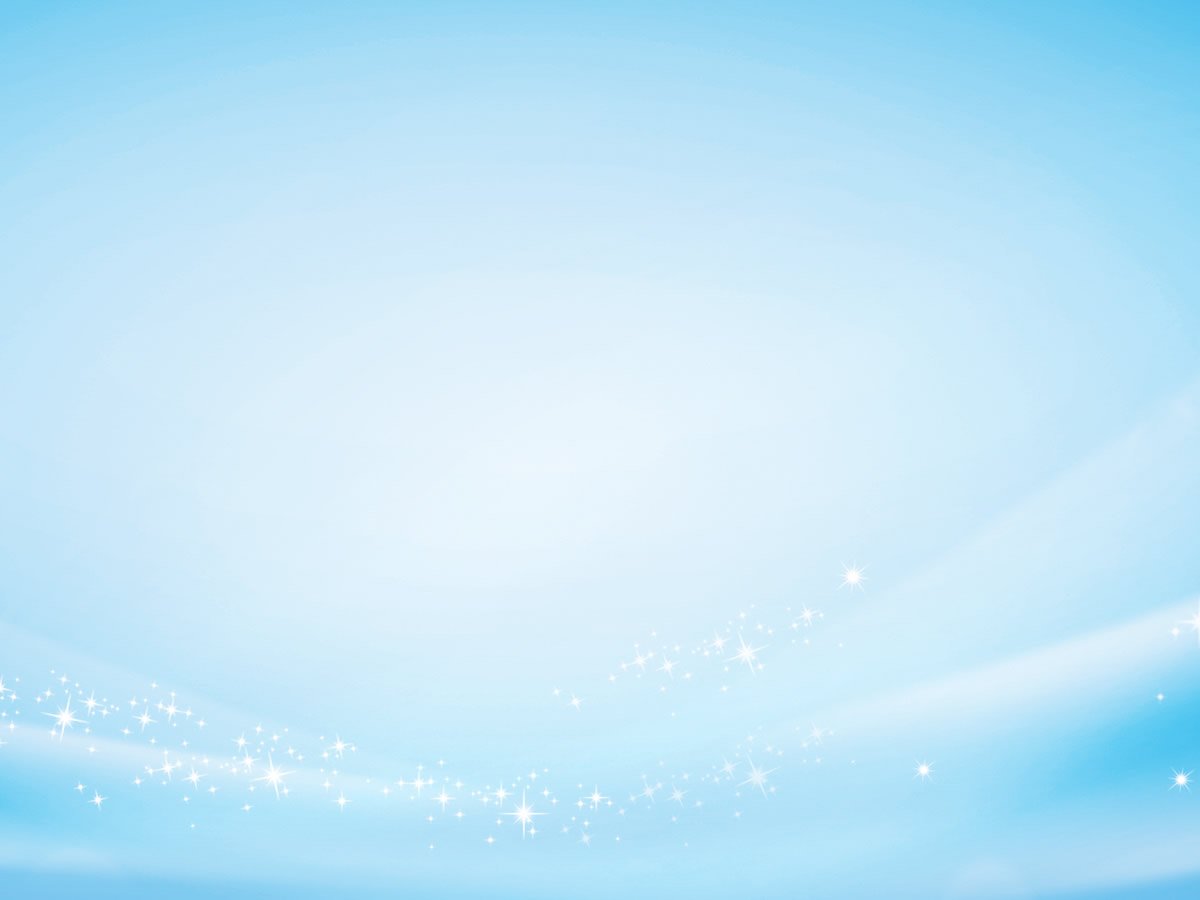 Сильные стороны: 
– привлечение сторонних участников воспитательного процесса (к примеру, это касается тех специалистов или интересных личностей, которые находятся на отдалении, например, выпускники школы); 
– включение родителей в общую с детьми деятельность (в силу занятости на работе родителей почти невозможно привлечь к школьным мероприятиям и проектам, а дистанционное взаимодействие является более гибким);
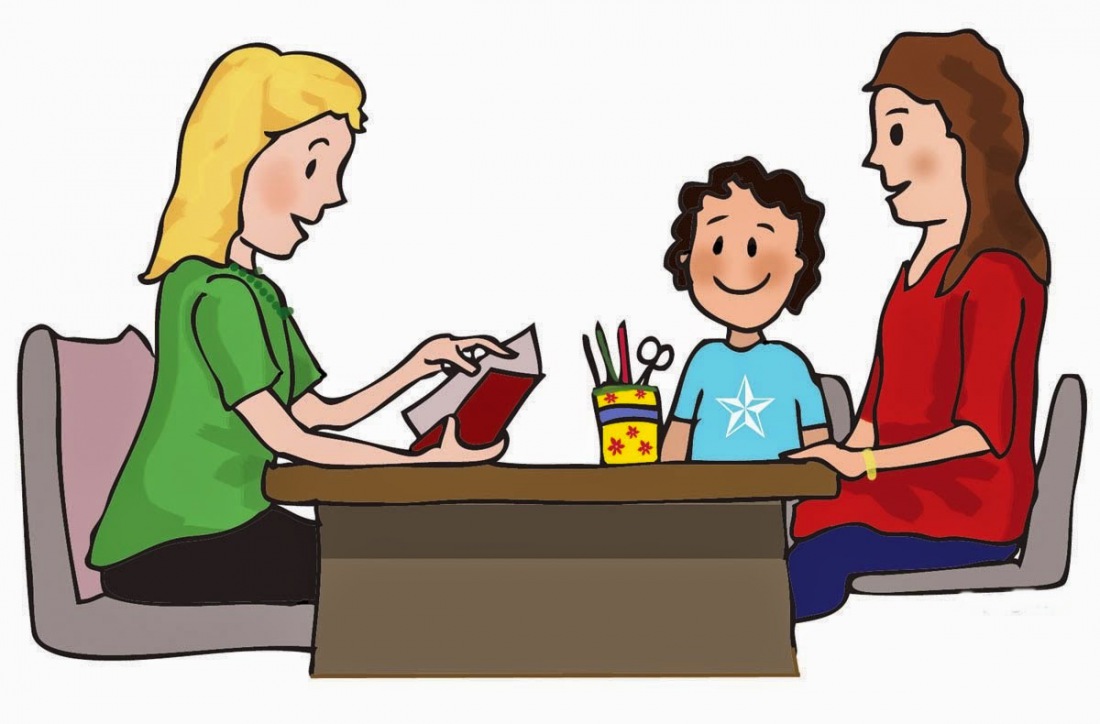 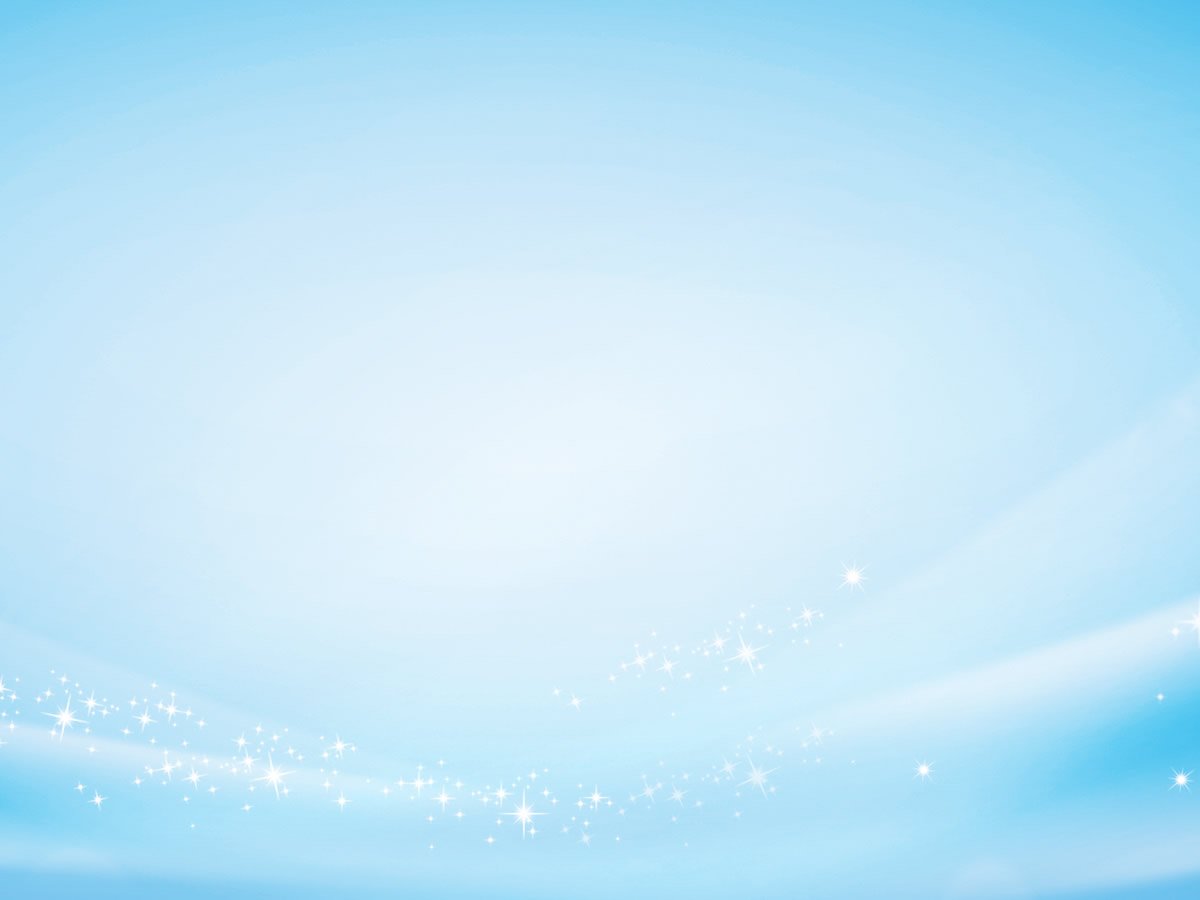 - одной из задач национального уровня является повышение цифровой грамотности населения. Так, при использовании методов и форм дистанционной воспитательной работы мы создали условия для практической реализации навыков и умений подростков и родителей  в цифровой среде, а также имели возможность её оценивать и, при необходимости, корректировать;
- компетентные, креативные, творческие педагоги;
- неравнодушные родители;
-отсутствие расходов на проезд и т. д.
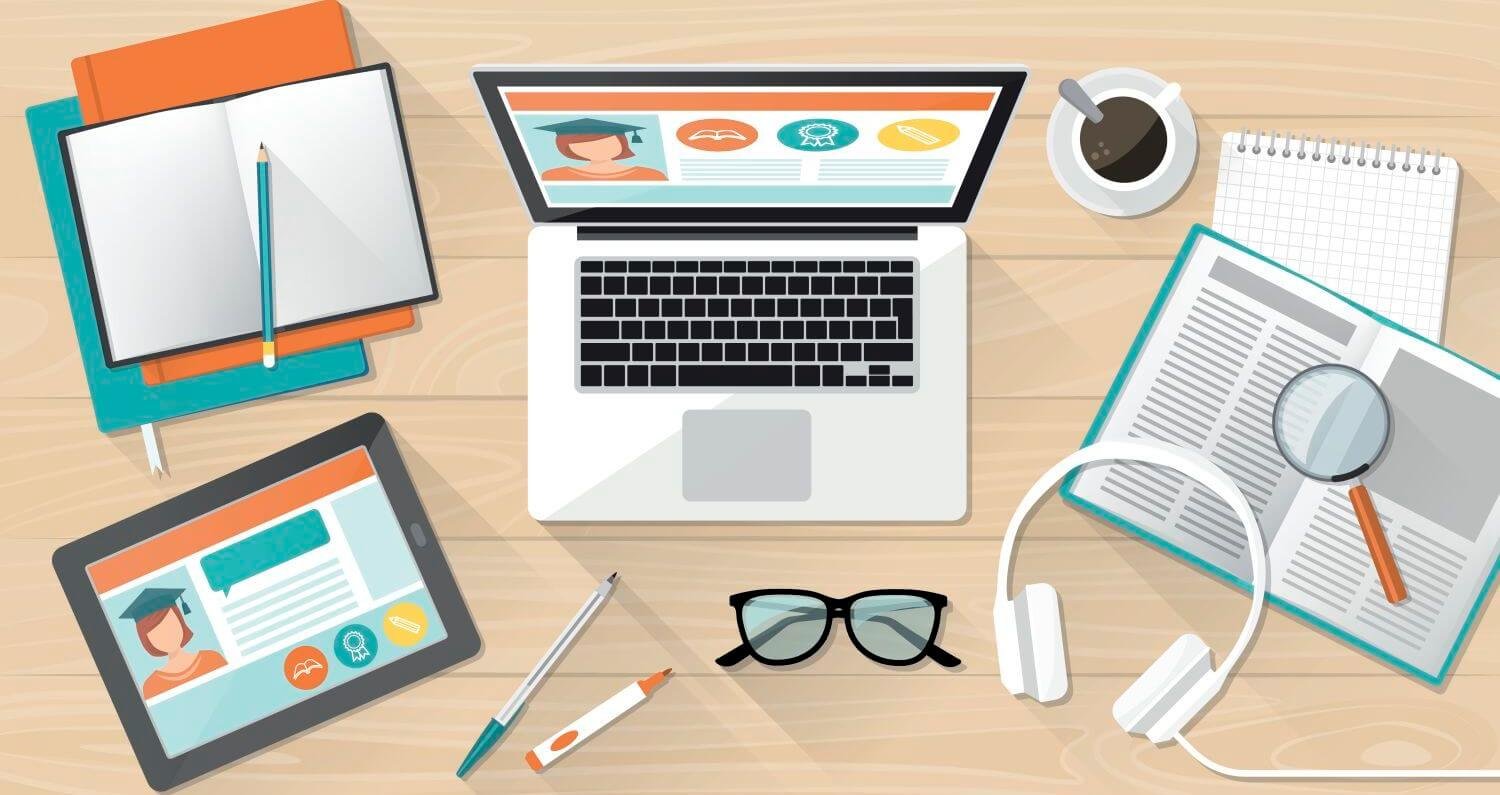 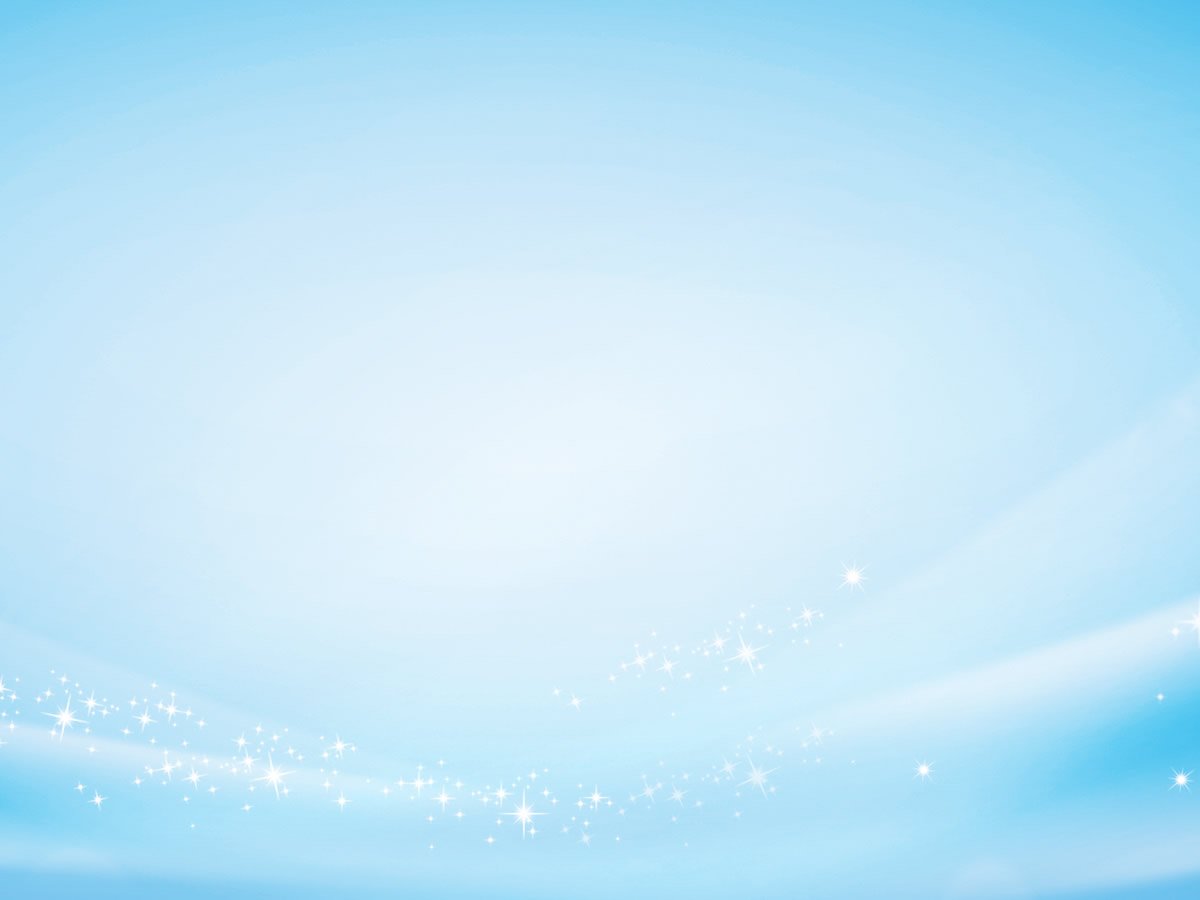 За период IV четверти в учреждениях образования Атбасарского района в дистанционном формате были использованы следующие формы для проведения мероприятий: 
-информационно-ознакомительные
 классные часы, беседы, лекции; 
-вирутальные экскурсии;
-родительские собрания 
посредством ВКС;
-мастер-классы;
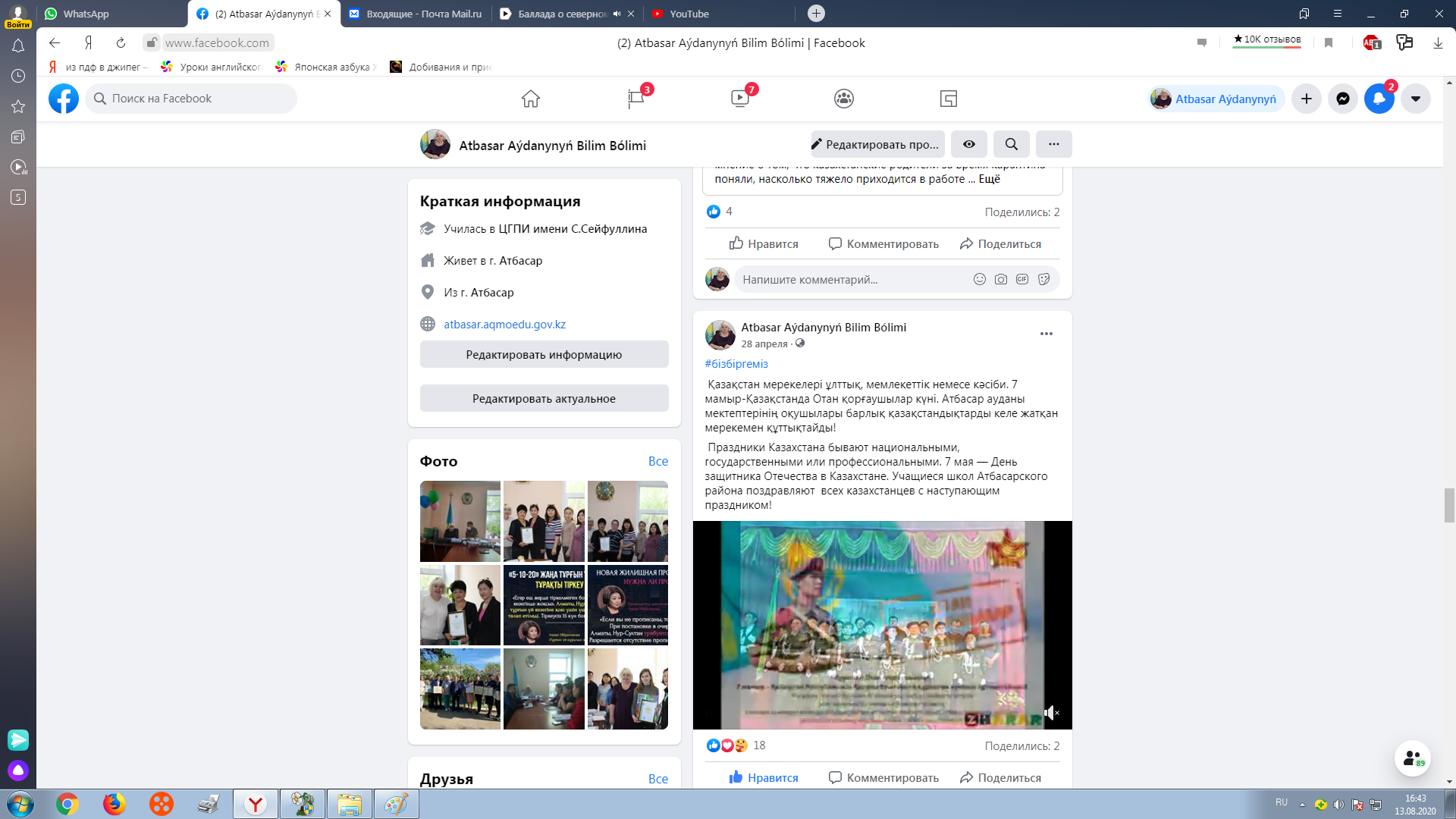 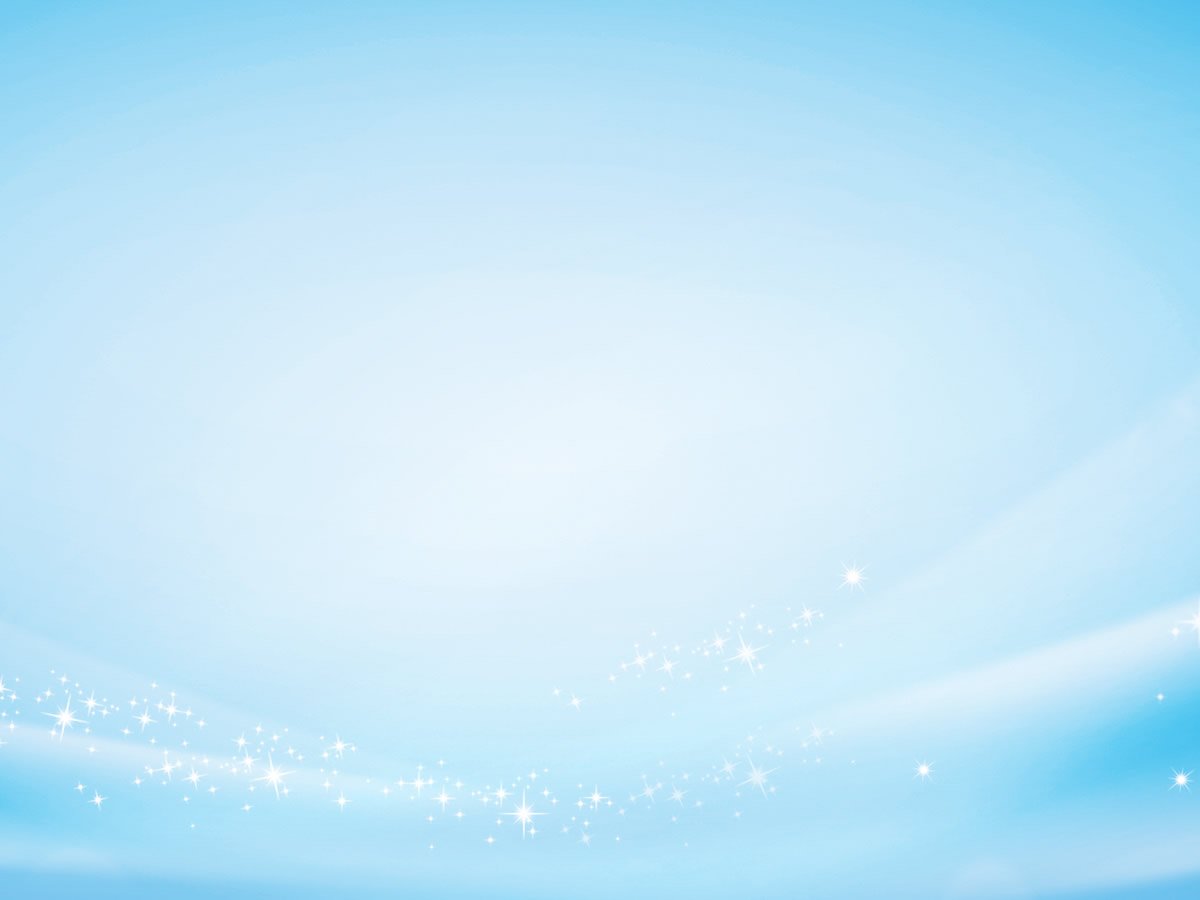 -челлендж;
-заседание клуба старшеклассников «Әділет»;
-подготовка к участию в районных, областных онлайн-конкурсах;
-мероприятия в рамках профориентационной работы.
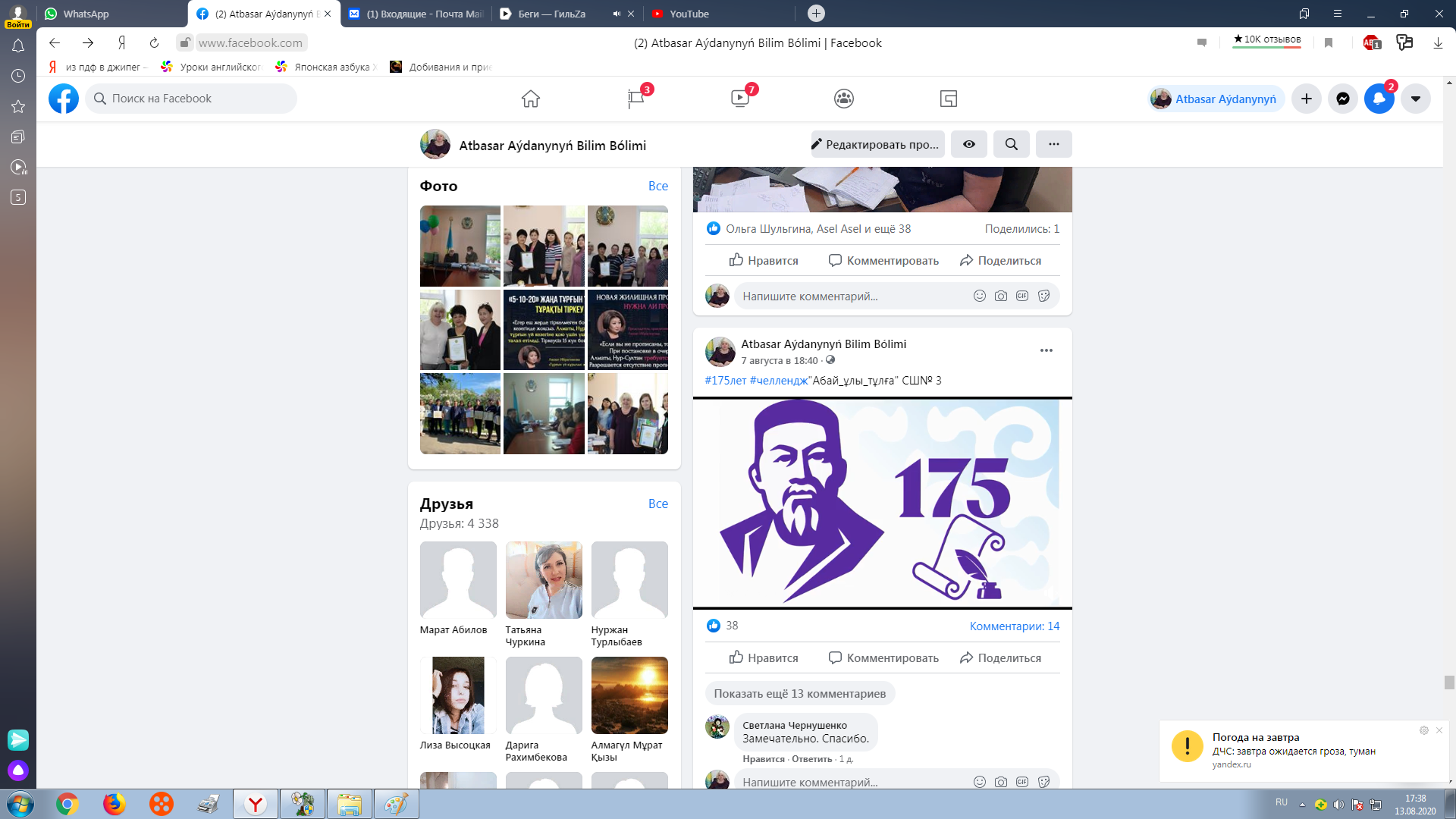 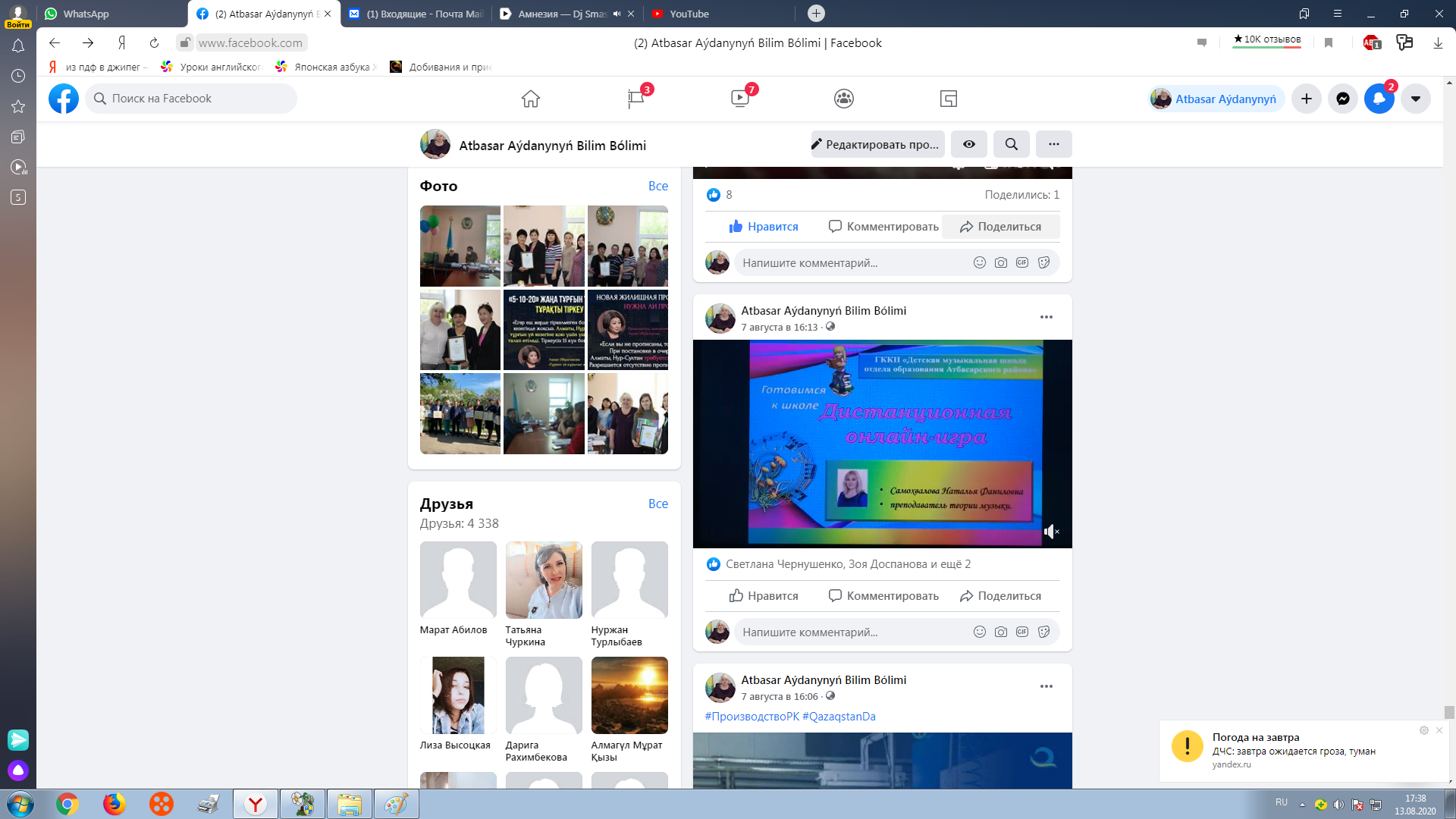 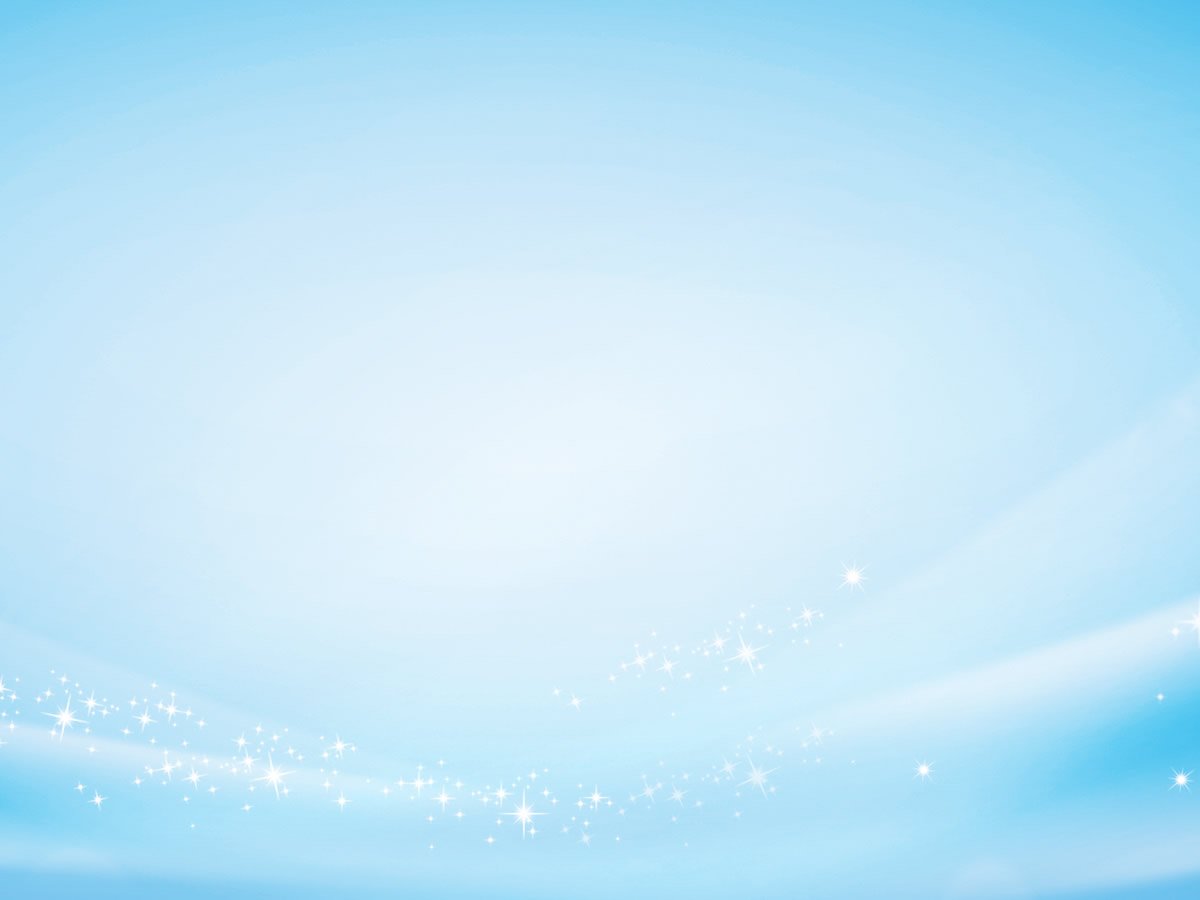 В рамках дистанционного обучения с учащимися школ  были организованы совместные просмотры видеофильмов о профессиях с последующим обсуждением и обменом эмоциями после просмотра, выставки творческих работ одноклассников, конкурсы, вебинары с представителями учебных заведений, рассылка информации и буклетов  об учебных заведениях района  и области по средствам мессенджера whatsapp.
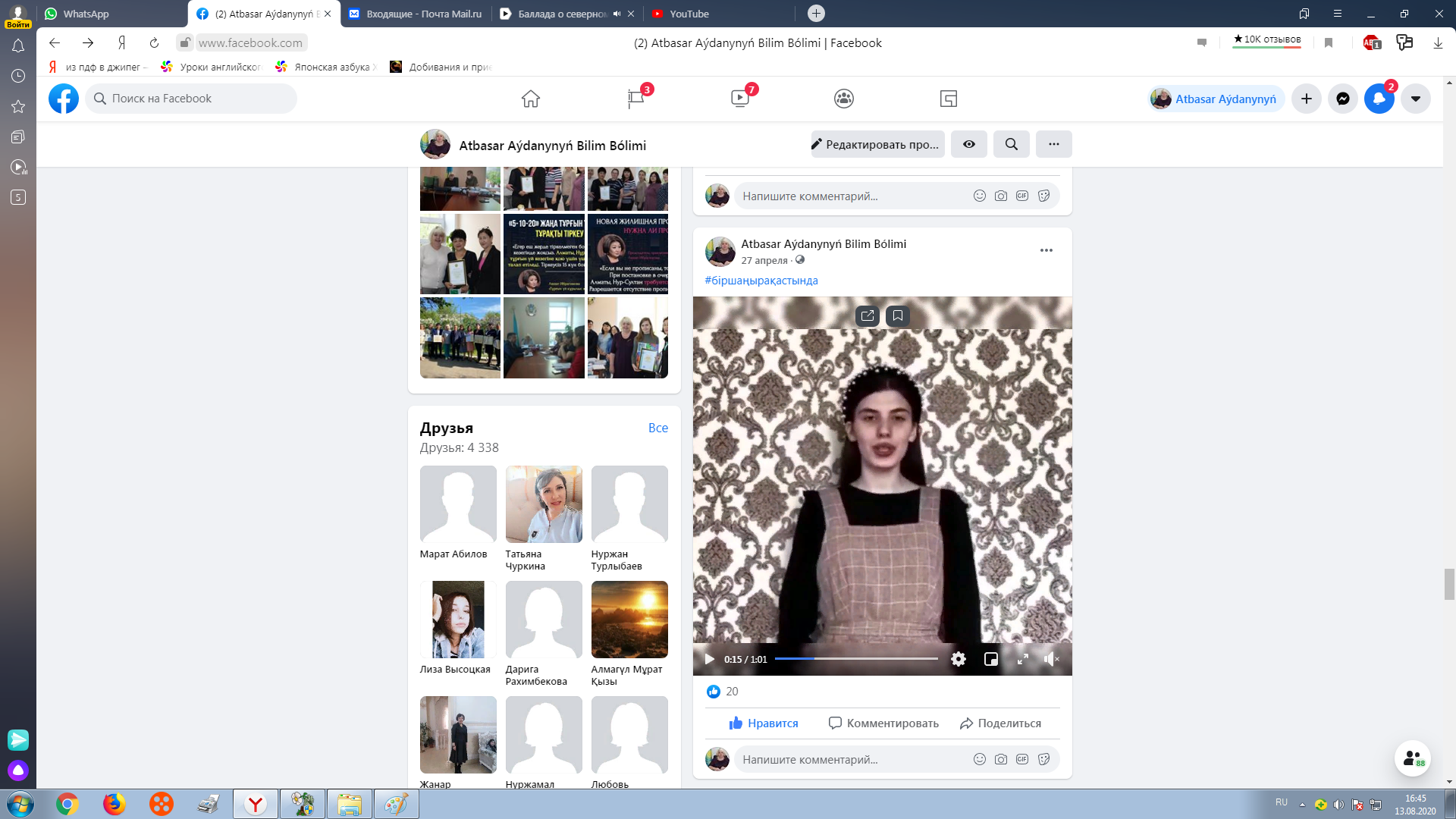 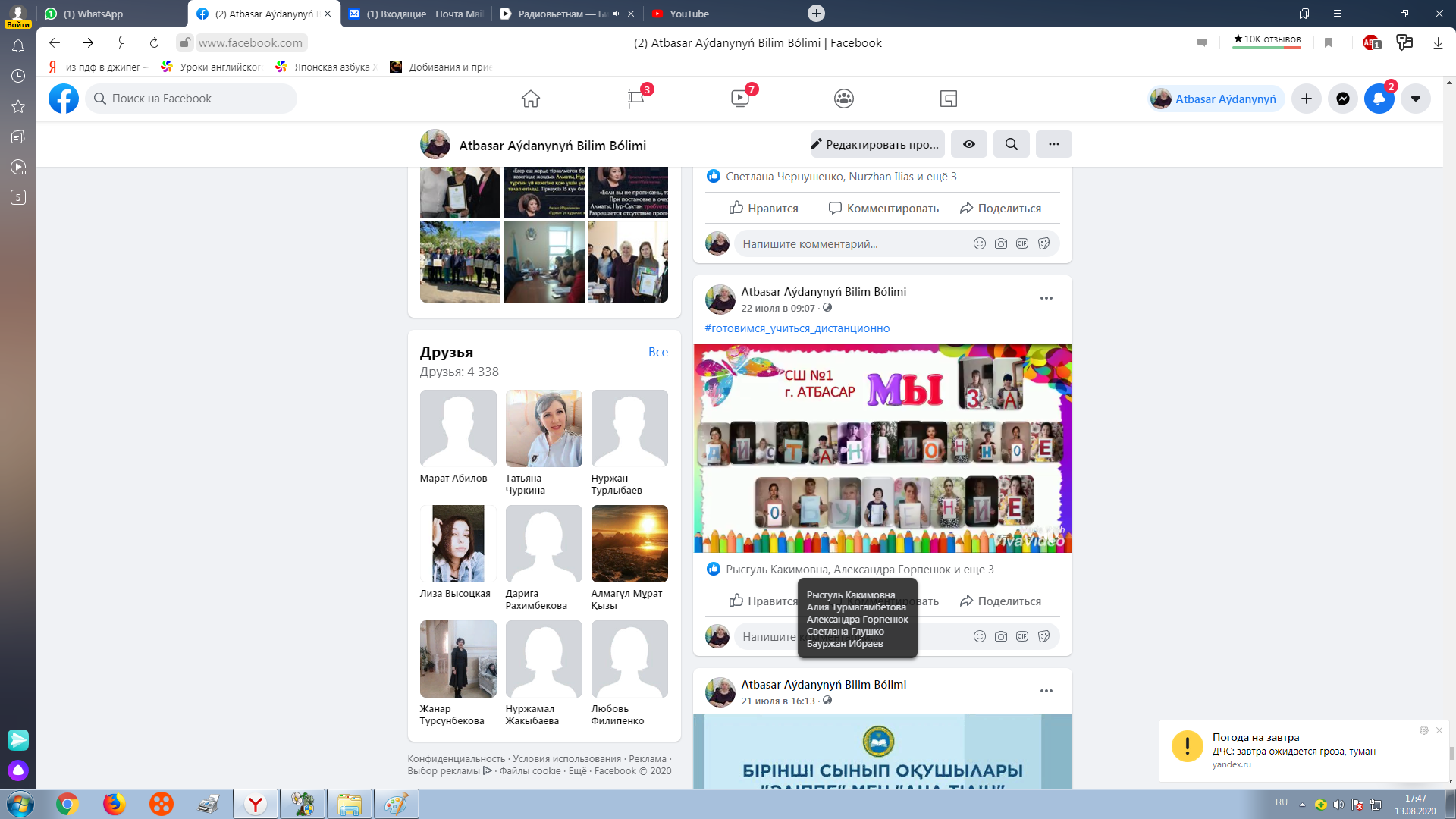 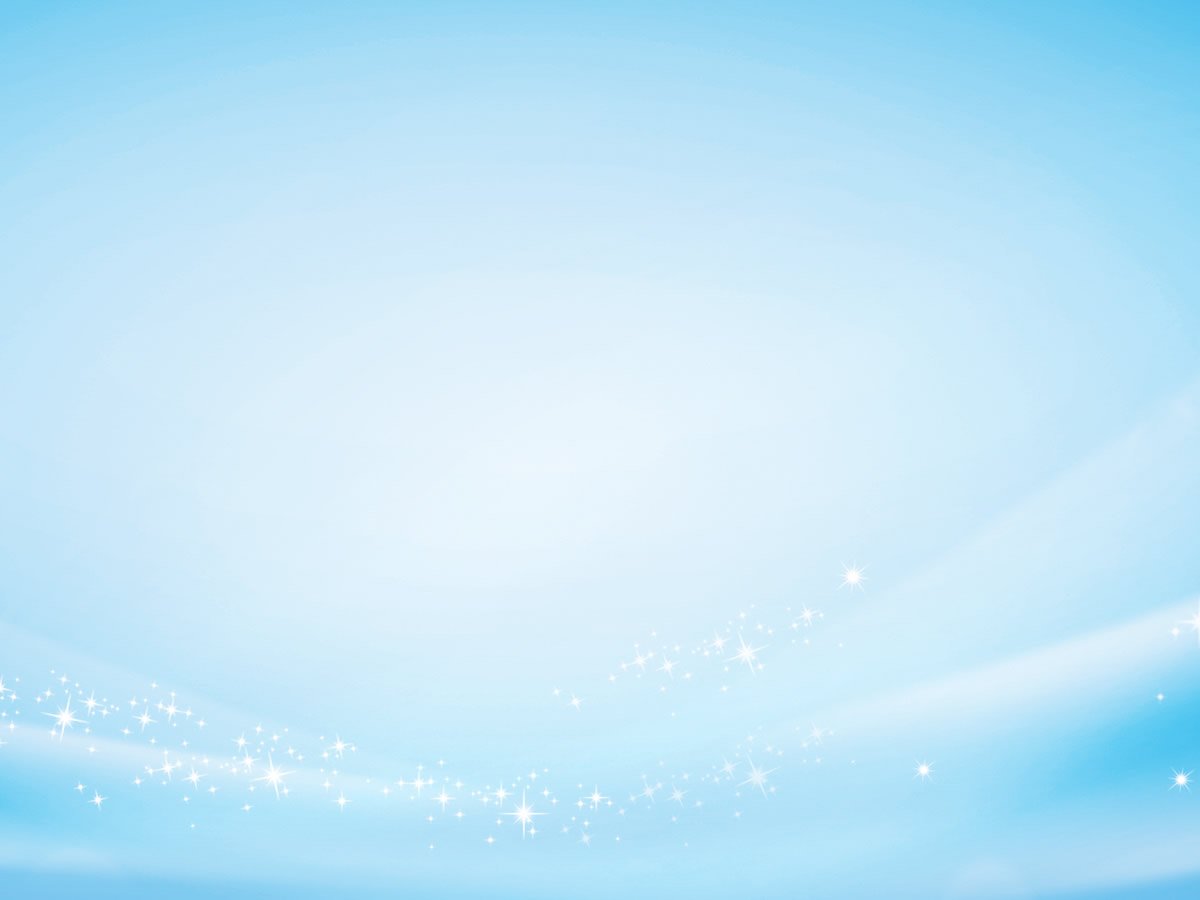 На протяжении  IV четверти классные руководители применяли различные формы работы с учащимися. Вся воспитательная работа в дистанционном формате  проводилась с учетом цифровой грамотности учащихся и их родителей. Главной задачей для классных руководителей было помнить о здоровье участников образовательного процесса и не перегружать их работой с гаджетами.
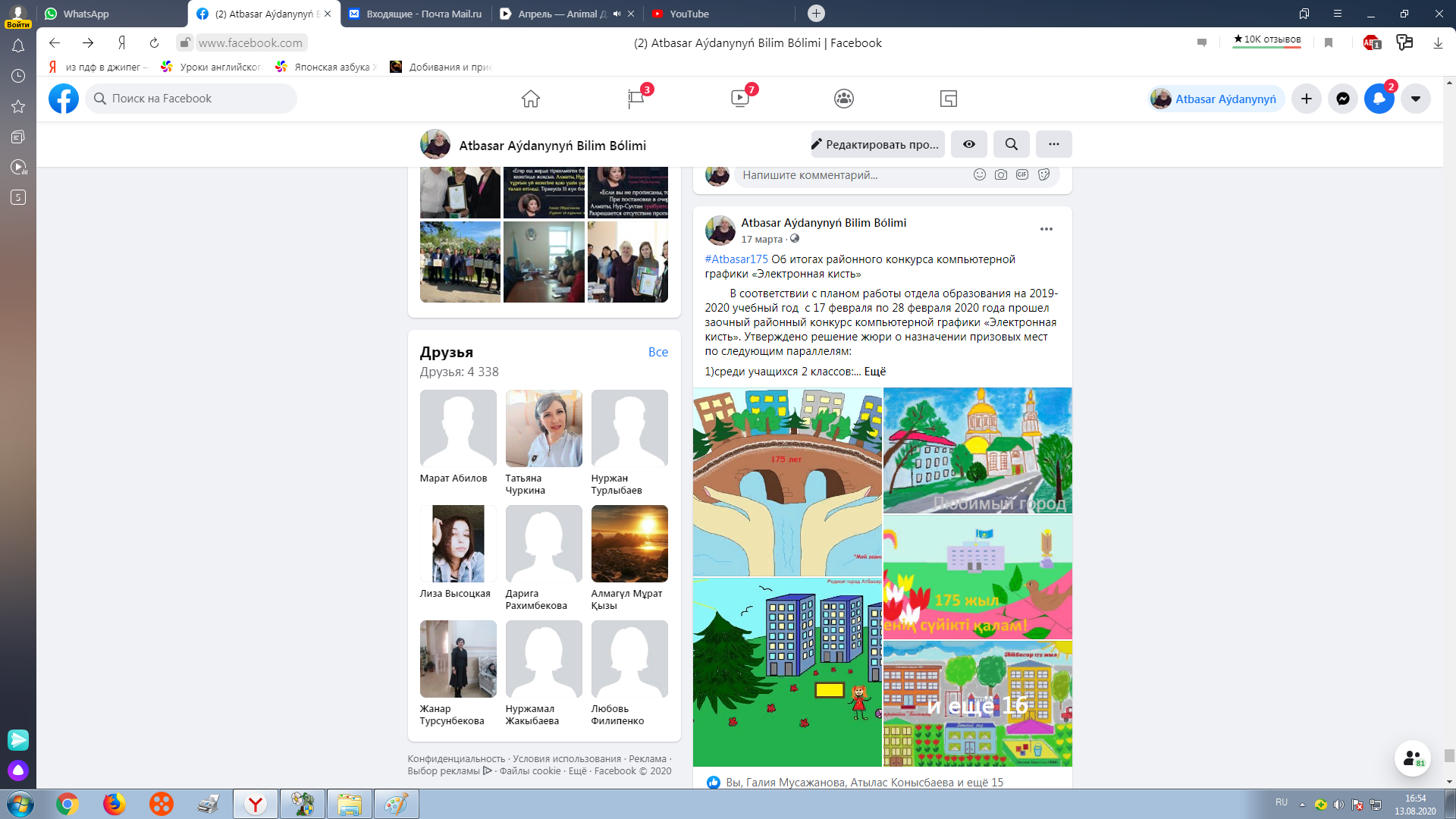 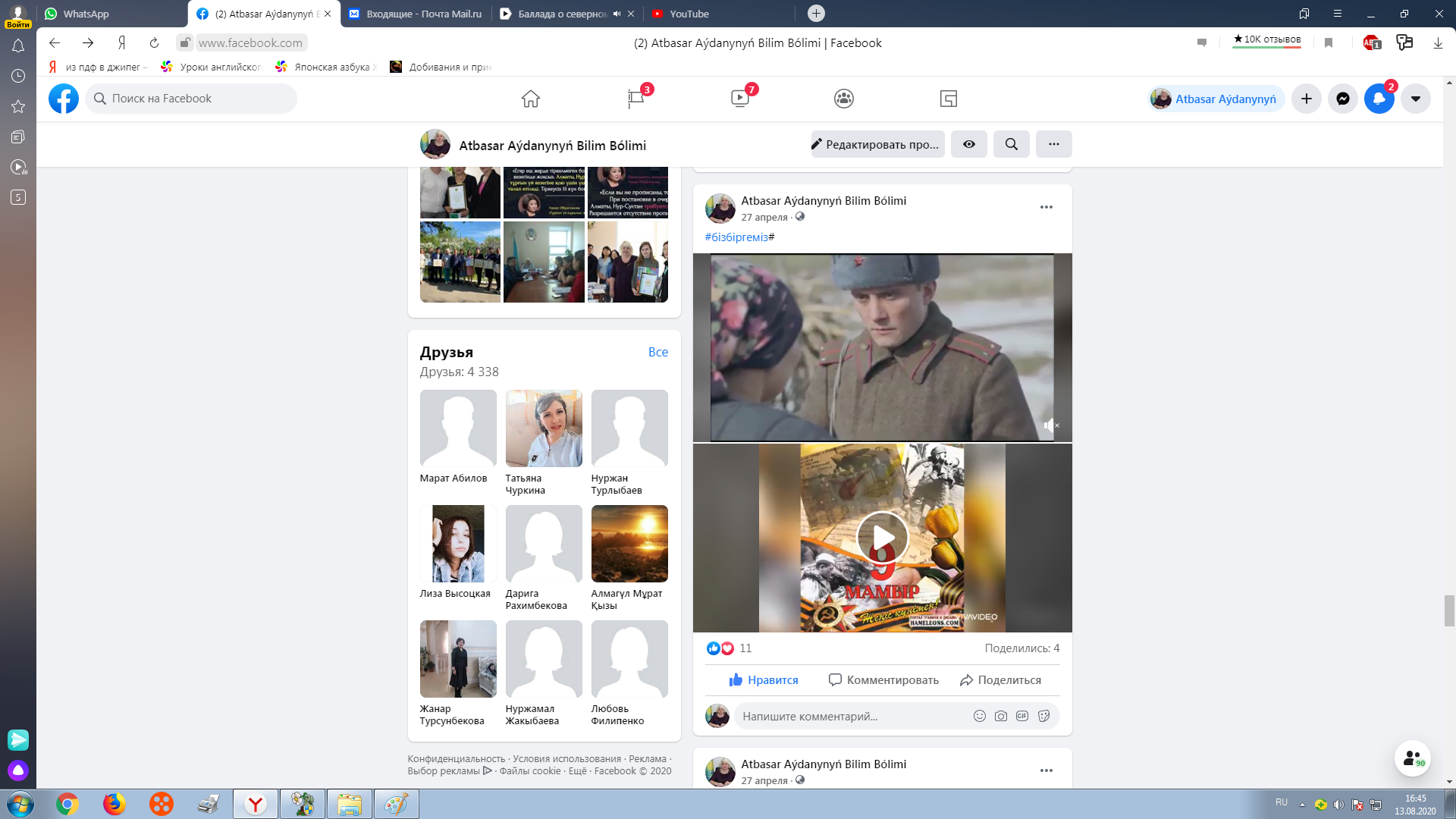 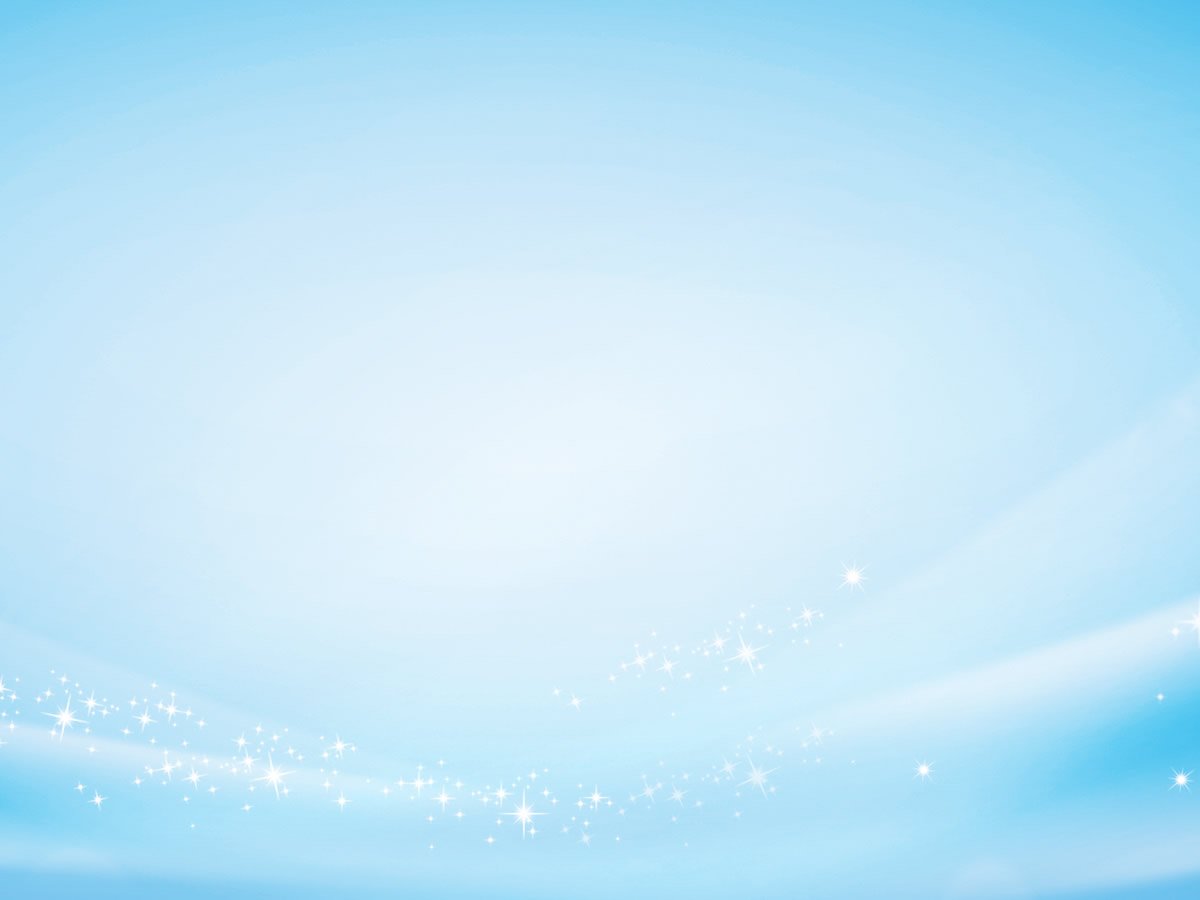 Дистанционные формы воспитательной работы важно и нужно использовать не только во время вынужденной изоляции от школы: те же социальные сети, в которых осуществляется неформальное общение между учениками, их родителями, могут и должны присутствовать в жизни школы и класса. Это позволит подросткам знакомиться с сетевым этикетом, самостоятельно и с помощью педагога повышать свой уровень цифровой грамотности.
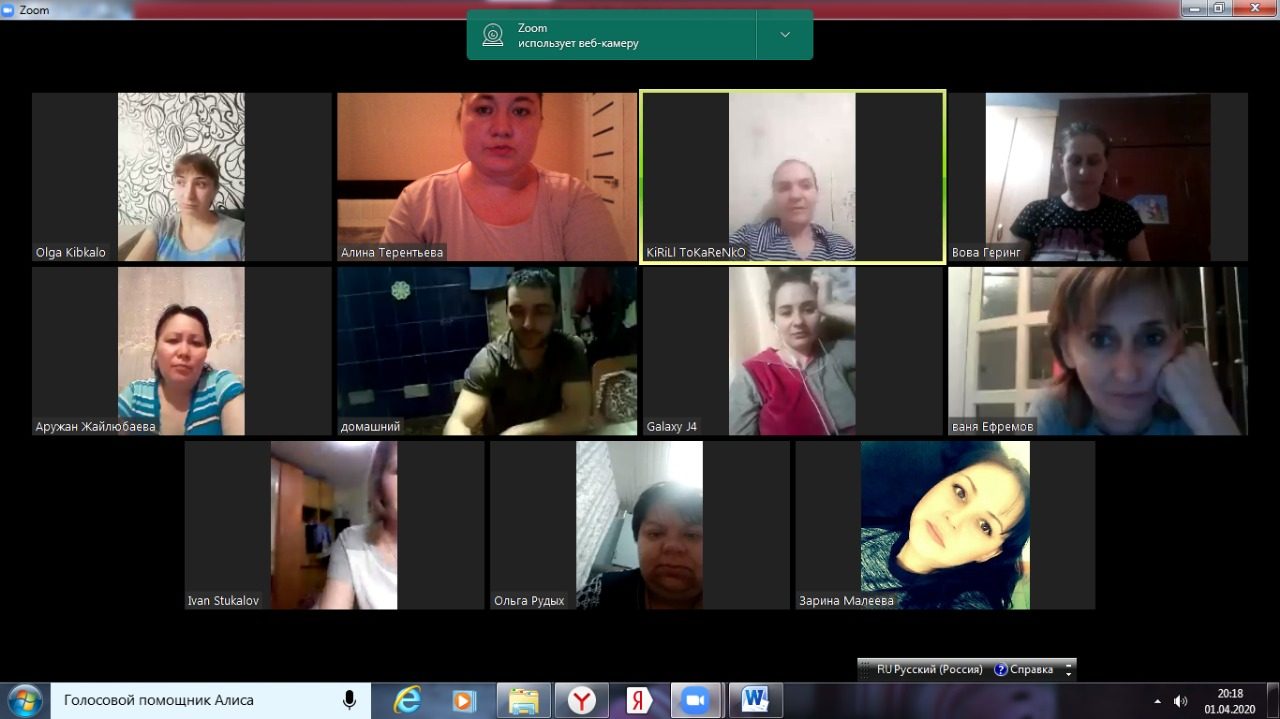